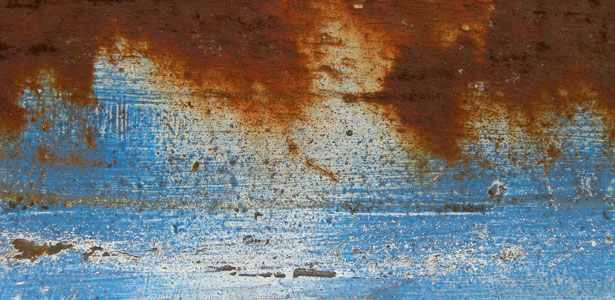 Church
Restoration
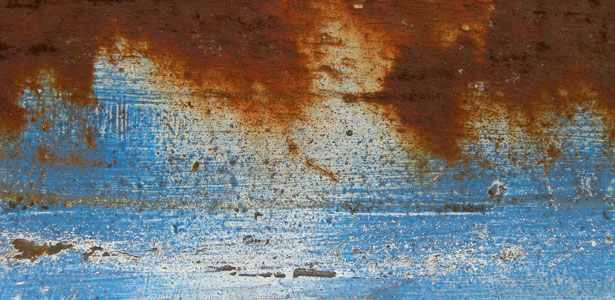 ChurchRestoration
Psalm 51: 12  
Restore to me the joy of your salvation,
    and uphold me with a willing spirit.
How to Restore?
Be Real
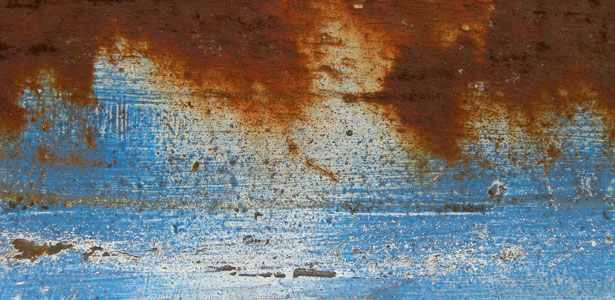 Repent – Charge and go the other direction.
Proverbs 28:13 - Whoever conceals his transgressions will not prosper, but he who confesses and forsakes them will obtain mercy.
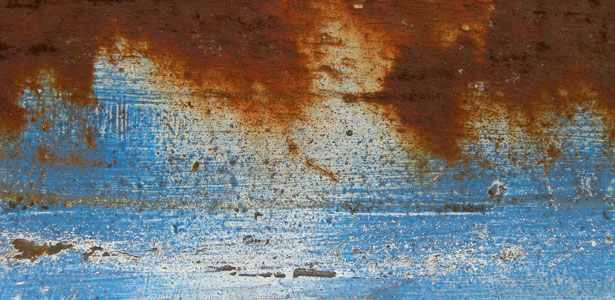 Engage – Come together and interlock
Psalm 119:11 I have stored up your word in my heart, that I might not sin against you.
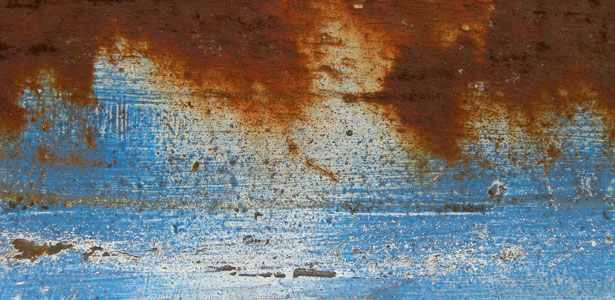 Abdicate – Leave it in the pass
Philippians 3:13 Brothers, I do not consider that I have made it my own. But one thing I do: forgetting what lies behind, straining forward …
Love – Love God,  Love Others

Matthew 22:37, 39 You shall love the Lord your God with all your heart and with all your soul and with all your mind . . . You shall love your neighbor as yourself.
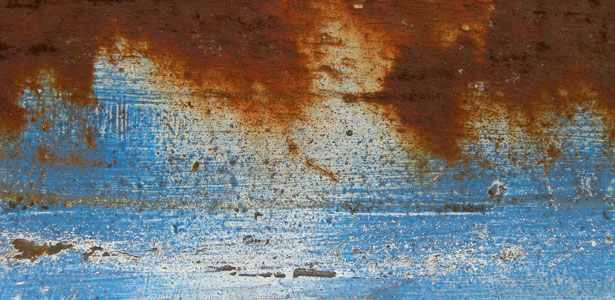 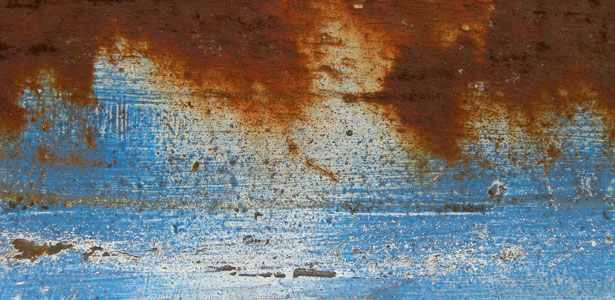 Engage – Come together and interlock
Psalm 119:11 I have stored up your word in my heart, that I might not sin against you.
The questions: 
Are you being REAL? 

Is the life you live on Sunday the same life you live Monday through Saturday.